第五章
车船税
第一节   车船税 

  概念
       车船税是对中华人民共和国境内的车辆、船舶的所有人或者管理人征收的一种财产税。
第二节    征税范围、纳税人和税率

         一、征税对象及范围　　车辆、船舶，是指：　　（一）依法应当在车船管理部门登记的机动车辆和船舶；　　（二）依法不需要在车船管理部门登记、在单位内部场所行驶或者作业的机动车辆和船舶。
　　　二、纳税人
         在中华人民共和国境内，车辆、船舶（以下简称车船）的所有人或者管理人为车船税的纳税人。　　【提示1】是保有环节征收的财产税，不是在保有与使用环节征收的财产与行为税。　　【提示2】管理人是指对车船具有管理权或者使用权，不具有所有权的单位和个人。
三、税目、税额
省、自治区、直辖市人民政府根据车船税法所附《车船税税目税额表》确定车辆具体适用税额，应当遵照以下原则：
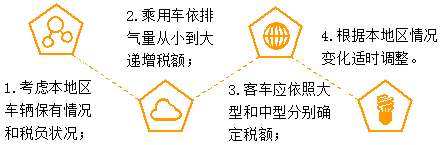 船舶的适用税额由国务院在规定的税额幅度内确定。
车船税税目税额表
1
5
1
6
注意：
1.车船税的计税依据有辆、整备质量、净吨位、长度（米）
辆——摩托车、乘用车、客车
整备质量——货车、挂车、专用作业车、轮式专用机械车
净吨位——机动船舶
长度——游艇
2.挂车按照货车税额的50%计算。
拖船和非机动驳船按照机动船舶税额的50%计算。
      拖船发动机功率：1千瓦=0.67吨
特殊规定：
1.计税单位，有尾数的——包含尾数计税
    小数点后保留两位，四舍五入

2.排气量、整备质量、核定载客人数、净吨位、千瓦、艇身长度，以车船登记管理部门核发的车船登记证书或者行驶证相应项目所载数据为准。　　依法不需要办理登记、依法应当登记而未办理登记或者不能提供车船登记证书、行驶证的车船，以车船出厂合格证明或者进口凭证标注的技术参数、数据为准；不能提供车船出厂合格证明或者进口凭证的，由主管税务机关参照国家相关标准核定，没有国家相关标准的参照同类车船核定。
3.其他相关问题　（1）专用作业车的认定　　对于在设计和技术特性上用于特殊工作，并装置有专用设备或器具的汽车，应认定为专用作业车，如汽车起重机、消防车、混凝土泵车、清障车、高空作业车、洒水车、扫路车等。以载运人员或货物为主要目的的专用汽车,如救护车，不属于专用作业车。
　（2）税务机关核定客货两用车的征税问题　　客货两用车，又称多用途货车，是指在设计和结构上主要用于载运货物，但在驾驶员座椅后带有固定或折叠式座椅，可运载3人以上乘客的货车。客货两用车依照货车的计税单位和年基准税额计征车船税。
（4）关于车船因质量问题发生退货时的退税　　已经缴纳车船税的车船，因质量原因，车船被退回生产企业或者经销商的，纳税人可以向纳税所在地的主管税务机关申请退还自退货月份起至该纳税年度终了期间的税款。退货月份以退货发票所载日期的当月为准。
第三节  减免税优惠
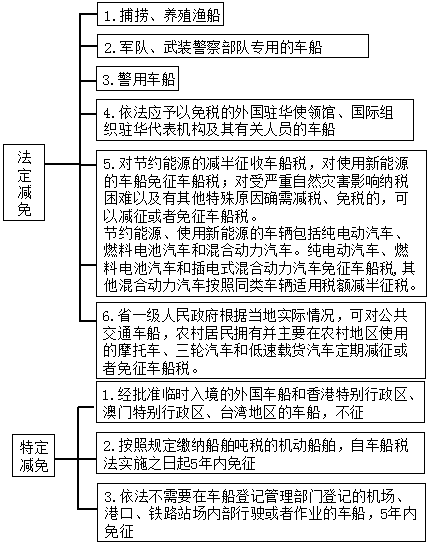 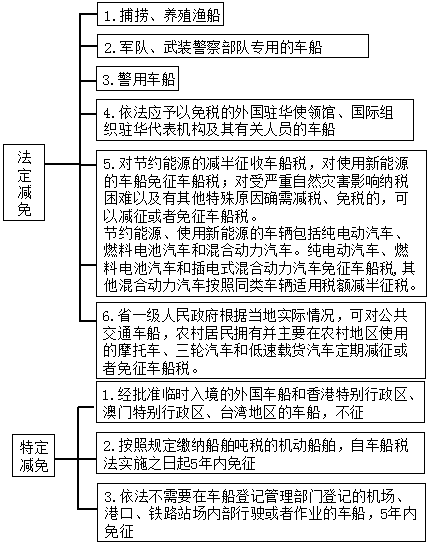 【提示1】节约能源、使用新能源的车辆包括纯电动汽车、燃料电池汽车和混合动力汽车。纯电动汽车、燃料电池汽车和插电式混合动力汽车免征车船税，其他混合动力汽车按照同类车辆适用税额减半征税。      【提示2】对港作车船、工程船等经营性车船及国家机关、事业单位、人民团体等财政拨付经费单位的车船，以及趸船、浮桥用船，不免税。
第四节 应纳税额的计算与代收代缴
一、应纳税额计算
1.购置的新车船，购置当年的应纳税额自纳税义务发生的当月起按月计算。　　应纳税额＝年应纳税额÷12×应纳税月份数
2.在一个纳税年度内，已完税的车船被盗抢、报废、灭失的，纳税人可以凭有关管理机关出具的证明和完税凭证，向纳税所在地的主管税务机关申请退还自被盗抢、报废、灭失月份起至该纳税年度终了期间的税款。
3.已办理退税的被盗抢车船失而复得的，纳税人应当从公安机关出具相关证明的当月起计算缴纳车船税。
4.已缴纳车船税的车船在同一纳税年度内办理转让过户的，不另纳税，也不退税。
【典型例题】　　某企业2016年1月缴纳了5辆客车车船税，其中一辆9月被盗，已办理车船税退还手续；11月由公安机关找回并出具证明，企业补缴车船税，假定该类型客车年基准税额为480元，该企业2016年实缴的车船税总计为（　）元。　　A.1920　　　　　B.2280　　C.2400　　　　　D.2320
『正确答案』D『答案解析』已办理退税的被盗抢车船，失而复得的，纳税人应当从公安机关出具相关证明的当月起计算缴纳车船税。实缴的车船税＝4×480＋480÷12×10＝2320（元）。
二、保险机构代收代缴
　　从事机动车第三者责任强制险业务的保险机构有代缴义务，包括：欠缴税款的滞纳金。

【法律】
国务院2006年3月28日公布了《机动车交通事故责任强制保险条例》，这是我国第一个通过立法予以强制实施的保险险种。无论司机有无责任，保险公司都要对机动车发生交通事故造成的第三方人身伤亡或财产损失先行赔付。该法自2006年7月1日实行。
三、委托交通运输海事管理机构代为征收船舶车船税　　1.在交通运输部直属海事管理机构（以下简称海事管理机构）登记的应税船舶，其车船税由船籍港所在地的税务机关委托当地海事管理机构代征。　　2.对于以前年度未依照车船税法及其实施条例的规定缴纳船舶车船税的，海事管理机构应代征欠缴税款，并按规定代加收滞纳金。
第五节 车船税的征收管理
 一、 纳税期限
    车船税纳税义务发生时间为取得车船所有权或者管理权的当月，即为购买车船的发票或者其他证明文件所载日期的当月。
　【提示1】对于在国内购买的机动车，购买日期以《机动车销售统一发票》所载日期为准；对于进口机动车，购买日期以《海关关税专用缴款书》所载日期为准。
　【提示2】对于购买的船舶，以购买船舶的发票或者其他证明文件所载日期的当月为准。
  
二、纳税地点
        纳税地点为车船的登记地或者车船税扣缴义务人所在地。　   依法不需要办理登记的车船，车船税的纳税地点为车船的所有人或者管理人所在地。
三、申报缴纳
         车船税按年申报，分月计算，一次性缴纳。
　　纳税年度为公历1月1日至12月31日。
练习：
某公司拥有船舶2艘，净吨位分别为200吨和180吨；200千瓦的拖船一艘，船舶税额为3元每吨；8人的商用客车2辆，省级人民政府规定客车年税额每辆480元；整备质量280吨的挂车两辆，省级人民政府规定，货车年税额每吨40元，该公司2014年应缴纳的车船税为（        ）。
A  13280   B  13501   C 21600    D 20350
解析：(200+180)×3+200×0.67×3×50%+280×2×40×50%+480 ×2=13501（元）
本章总结
　　1.征税范围、纳税人
　　2.适用税额
　　3.减免税优惠
　　4.应纳税额的计算
　　5.征收管理